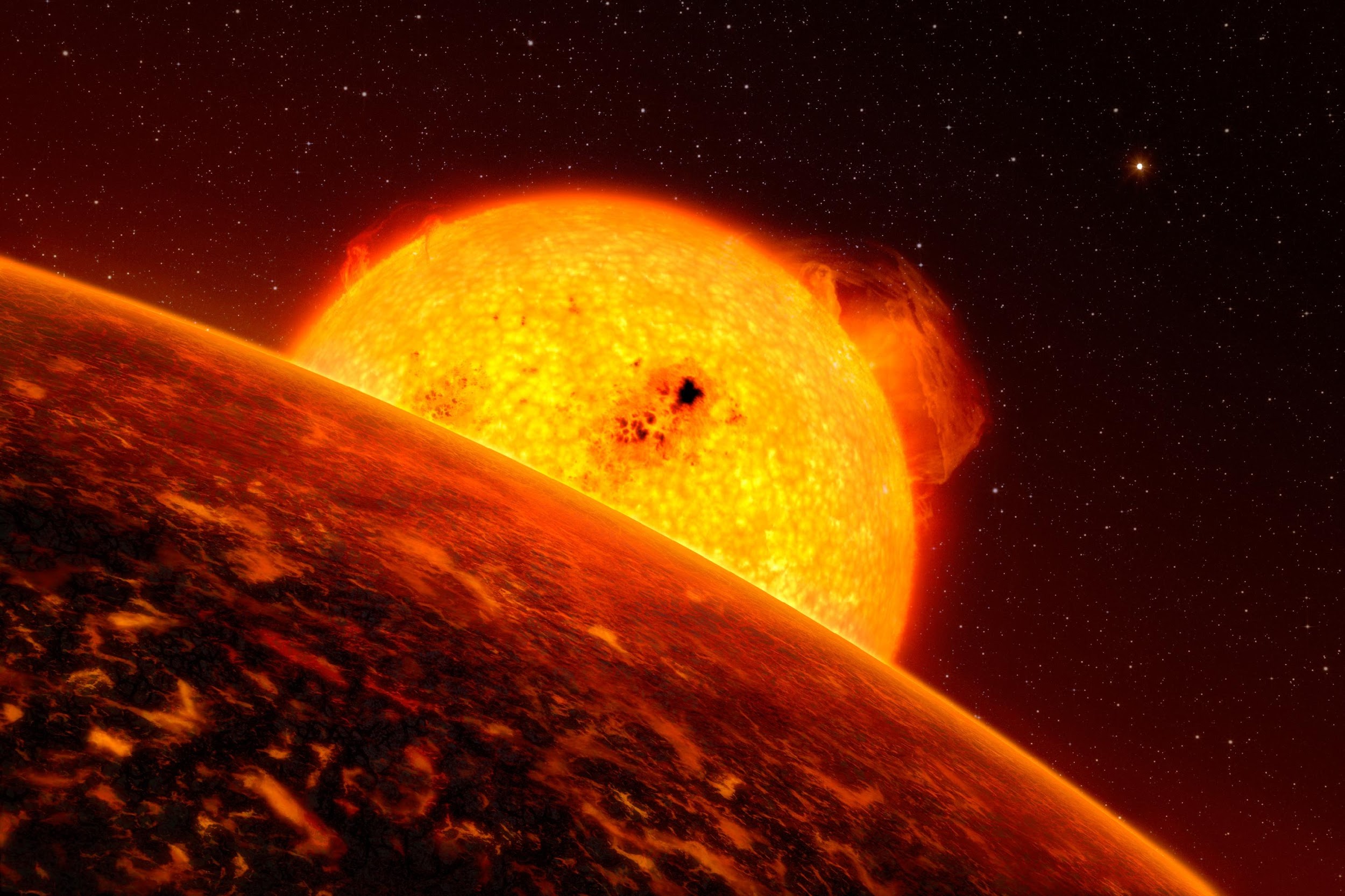 HELLRAISERS - THE THERMAL EVOLUTION OF LAVA PLANETS
Mahesh Herath, Charles-Édouard Boukaré, Nicolas Cowan
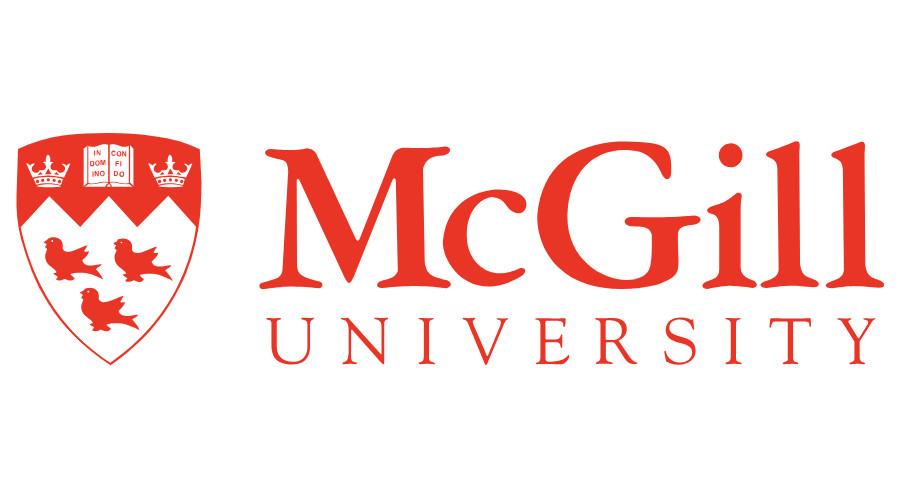 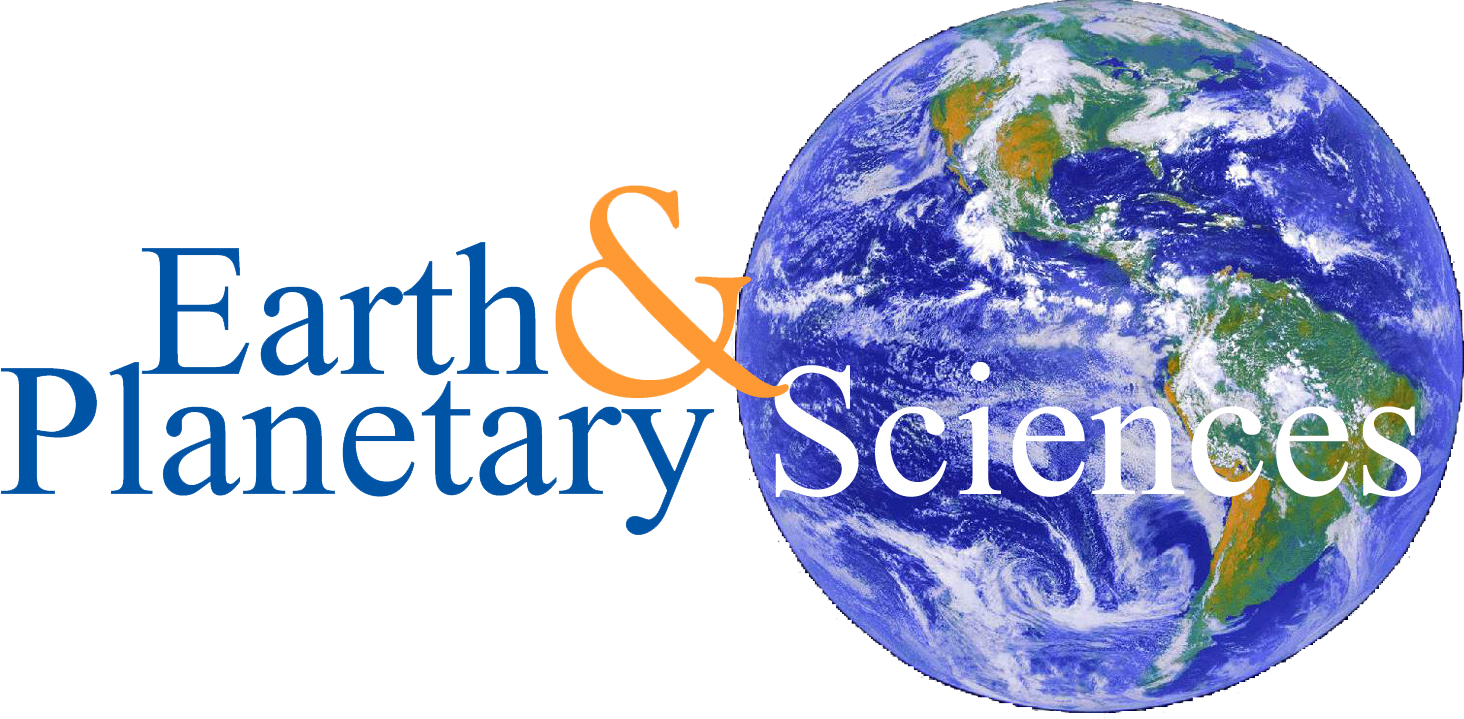 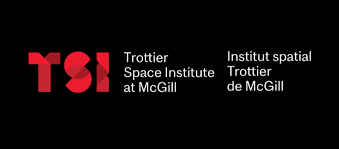 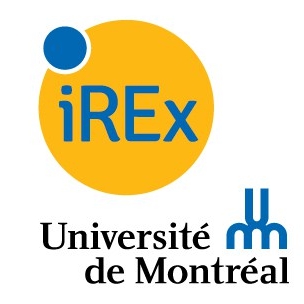 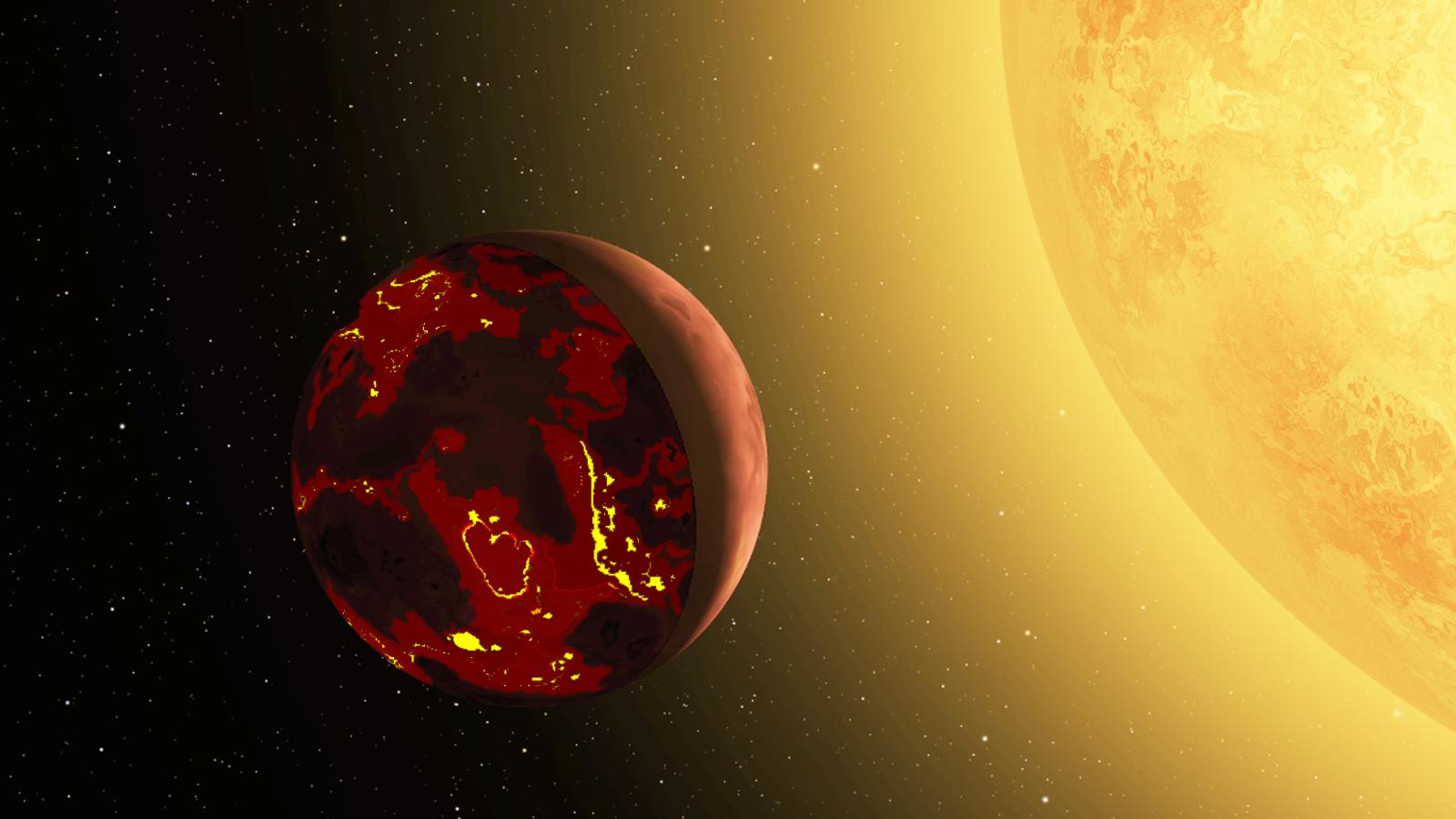 Introduction – What are Lava Planets?
Orbiting at very short distances from the host star.
Hot day-side, cool night-side. 
Good test-beds for thermodynamic and interior structure models for terrestrial planets
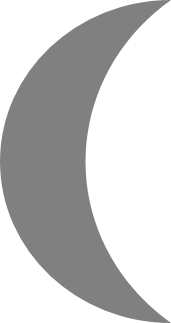 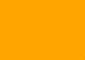 Stellar Flux
Teq = 0K
Teq = 3000K
S
L
Night-side
Day-side
Night-side solid due to a low equilibrium temperature
Day-side kept molten due to irradiation
Research objectives
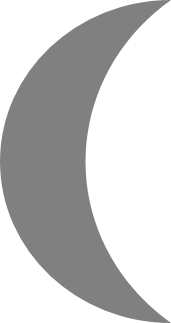 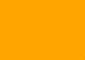 1
How deep are these magma oceans?
d =?
S
L
Are the magma oceans thin or do they occupy a significant portion of the mantle?
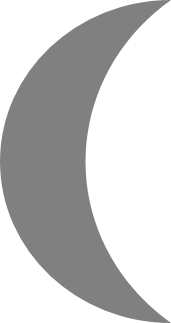 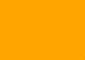 2
What is the timescale for the night-side to solidify?
S
L
tsolid =?
Would one side of a Lava Planet solidify completely in under 1 billion years in the absence of external heating?
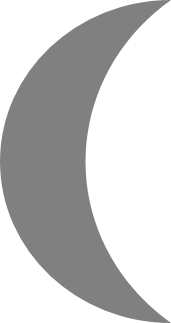 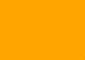 How much horizontal heat transport is needed to keep the night-side molten?
3
S
L
QH
Would the flow of heat from the day-side to the night-side act as a heat source to keep a night-side magma ocean?
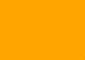 How much horizontal heat transport is needed to keep the night-side molten?
3
L
QH
Would the flow of heat from the day-side to the night-side act as a heat source to keep a night-side magma ocean?
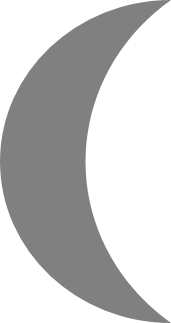 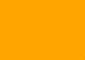 Does tidal heating contribute towards having a molten night-side?
4
S
L
QT
The tidal flexing of a Lava Planet will generate large amounts of tidal dissipation in the interior
5
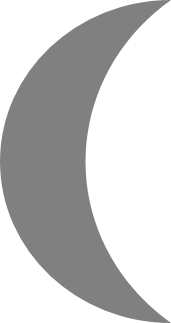 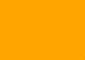 Does planet radius affect the results significantly?
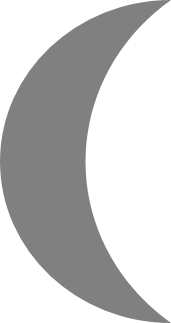 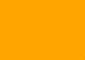 1 RE
1.5 RE
The thermal model
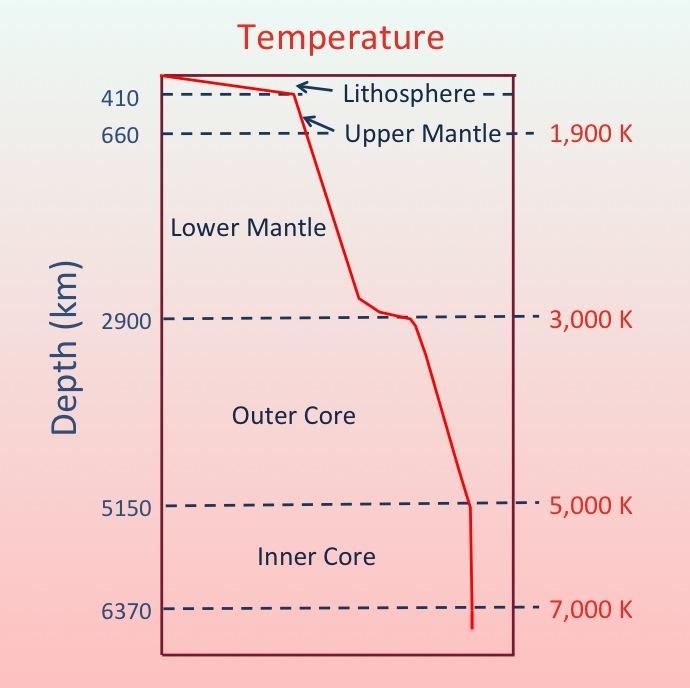 Upper Mantle
Lower Mantle
Core (molten/solid)
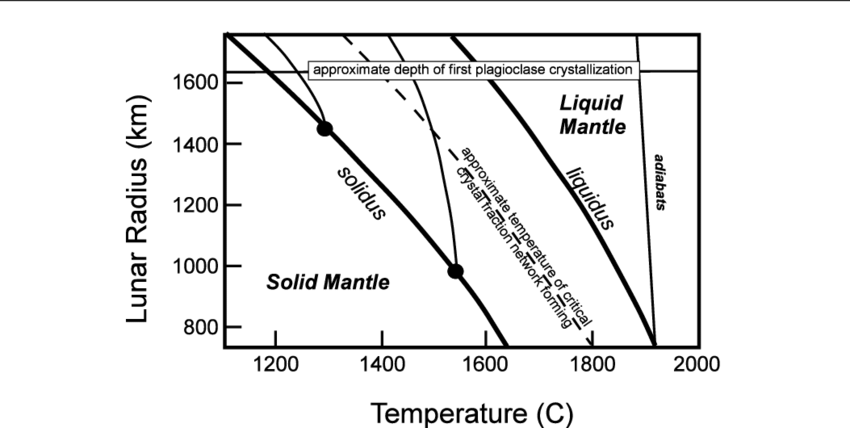 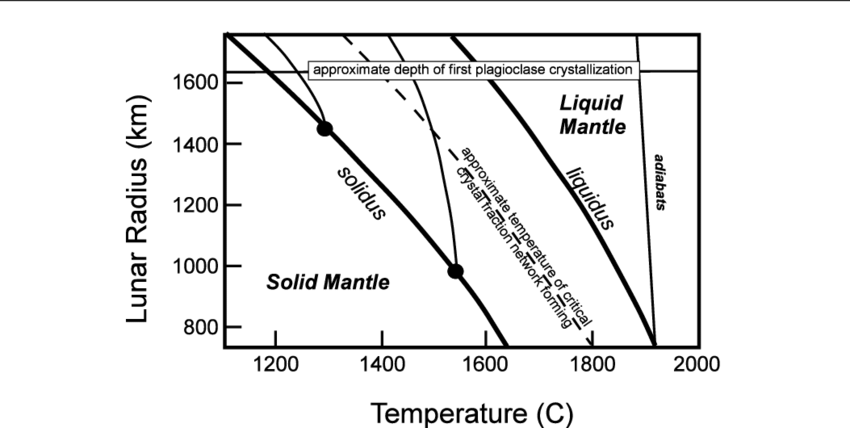 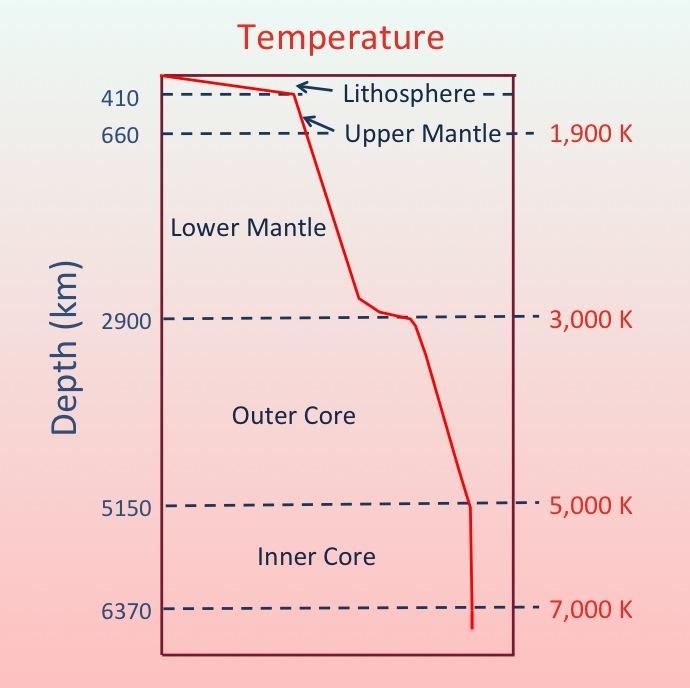 Upper Mantle
Lower Mantle
Core (molten/solid)
Adiabat meets liquidus and solidus
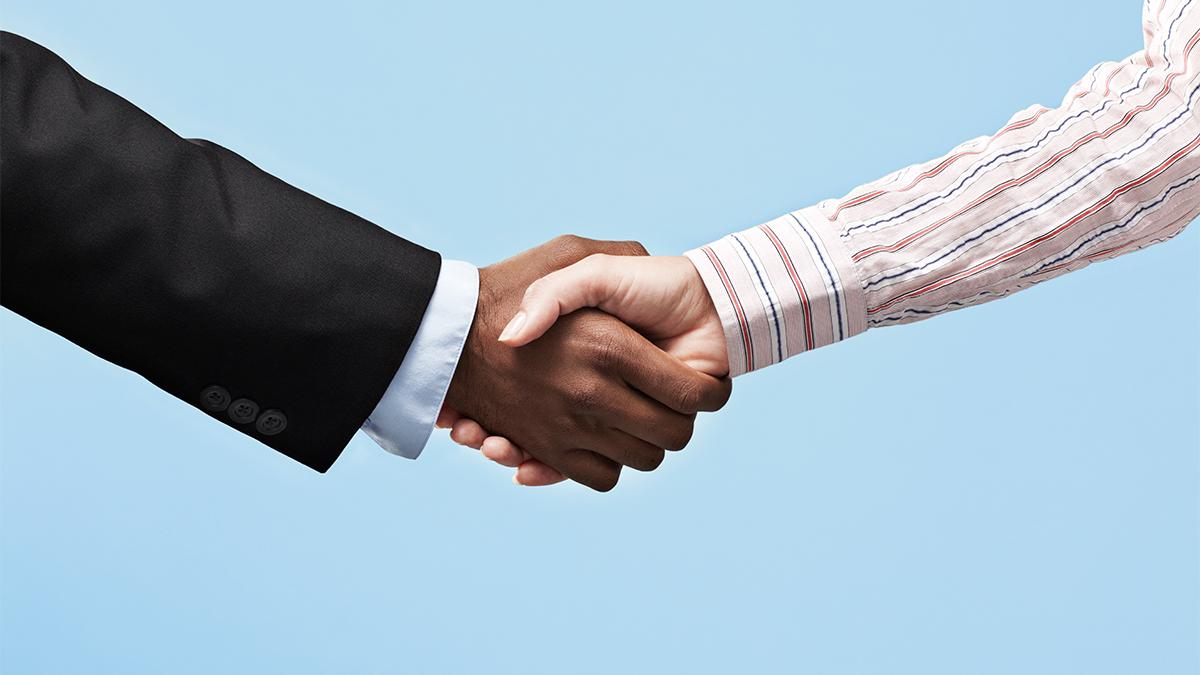 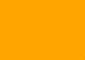 Temperature
Liquid Mantle
Liquidus
Geotherm
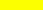 Core
Solidus
Pressure
Liquid Mantle
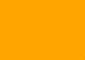 Temperature
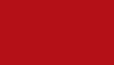 Mush
Liquidus
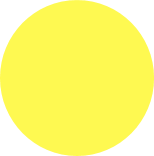 Core
Geotherm
Solidus
Pressure
Liquid Mantle
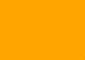 Temperature
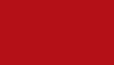 Mush
Liquidus
Solid
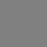 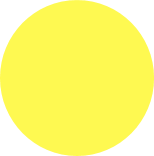 Core
Solidus
Geotherm
Pressure
Liquid Mantle
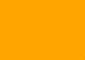 Temperature
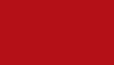 Mush
Liquidus
Solid
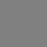 Geotherm
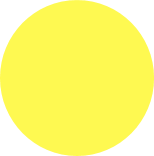 Core
Cross-Section
Solidus
Pressure
QR
Rp
Ts
QMO
T1
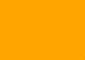 QH
Geotherm
Liquid
QMS
T2
r2
r3
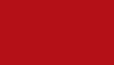 T3
Mush
S
L
Pressure (increasing downwards)
QT
QS
T4
r4
r5
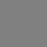 T5
Solid
QC
T6
r6
Tc
Rc
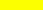 Core
Temperature (increasing right)
The energy budget of the planet
Those who balance the budget
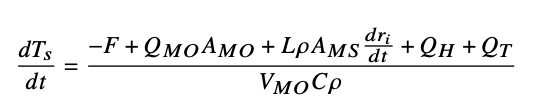 Latent heat
Tidal heating
Radiated heat
Horizontal heating
HORIZONTAL HEAT TRANSFER
Day-side
Night-side
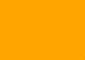 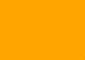 Liquid
Liquid
QH
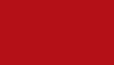 Mush
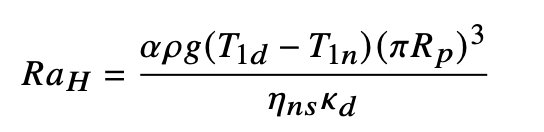 Mush
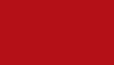 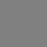 Solid
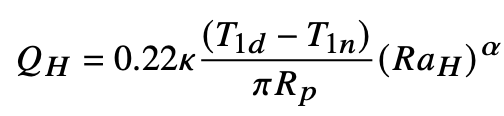 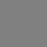 Solid
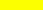 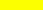 Core
Core
TIDAL HEATING
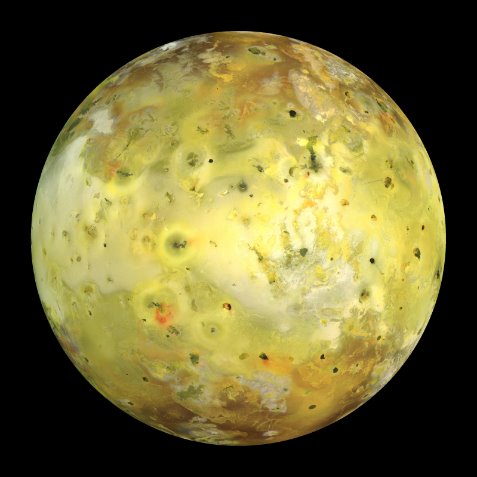 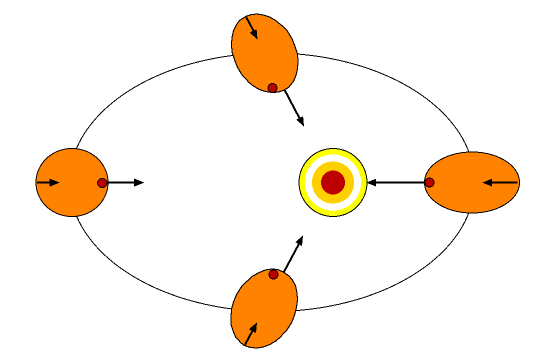 We use the quantity of tidal energy that has been quantified to be dissipated inside Io based on observations of thermal flux from this moon, and numerical simulations.
QH = day-night heat transport (Watts)

QT = total tidal dissipation (Watts)

qT = tidal dissipation per unit mass (W/kg)
Results
Results – How does the two sides of a lava plant evolve?
1RE       t = 0 yrs
1.5RE       t = 0 yrs
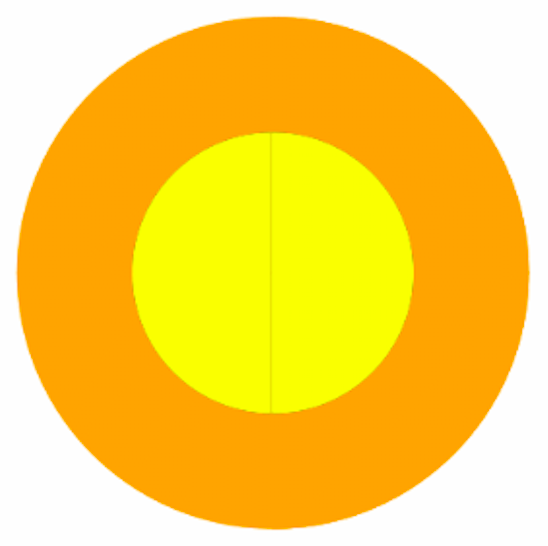 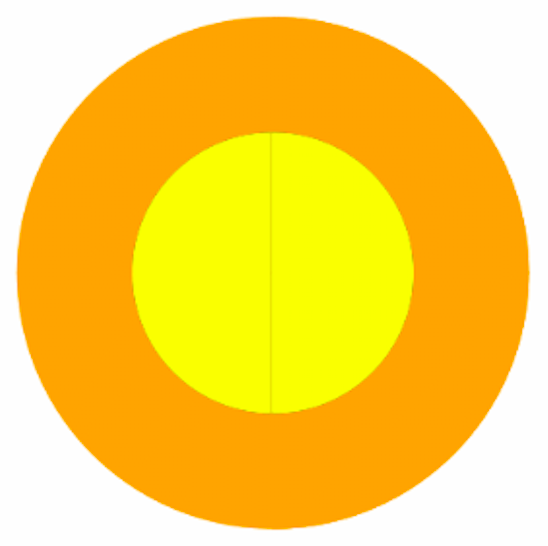 1RE
1.5RE
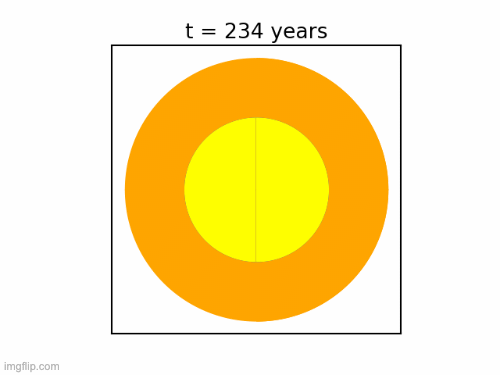 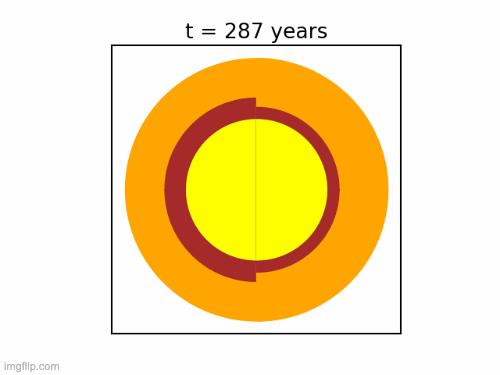 Temporal variation of internal structure
1 RE
1.5 RE
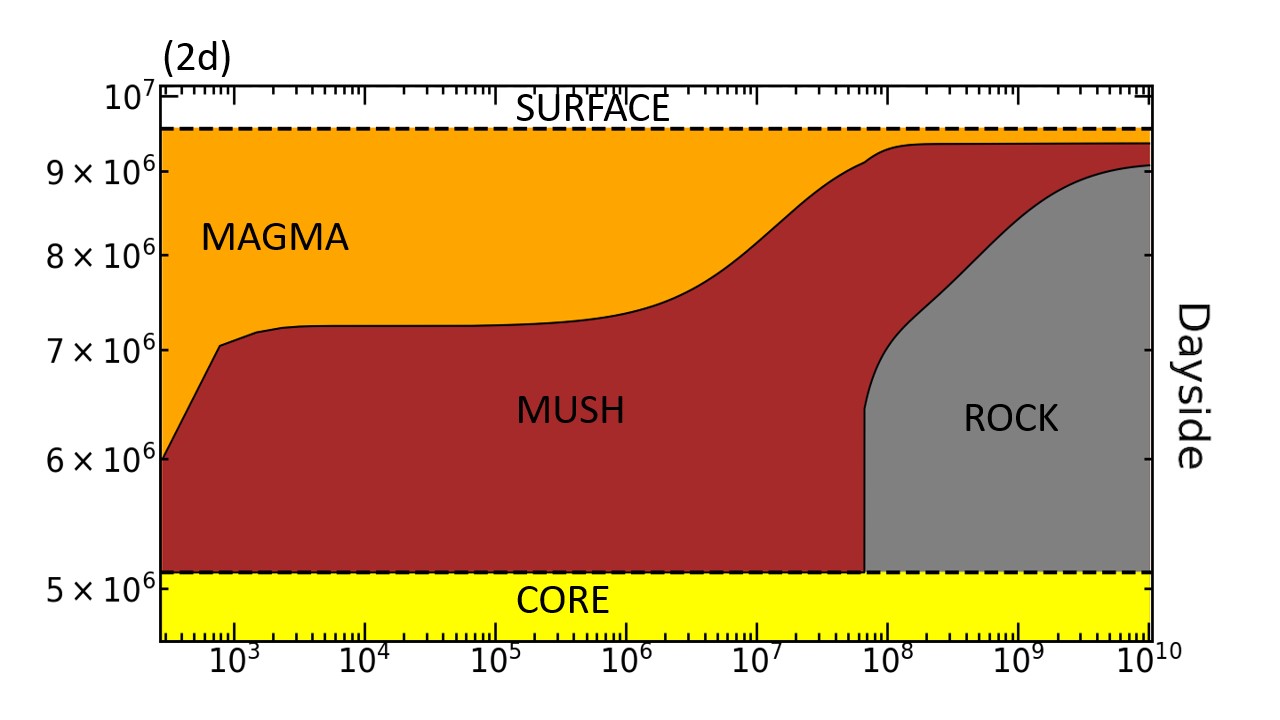 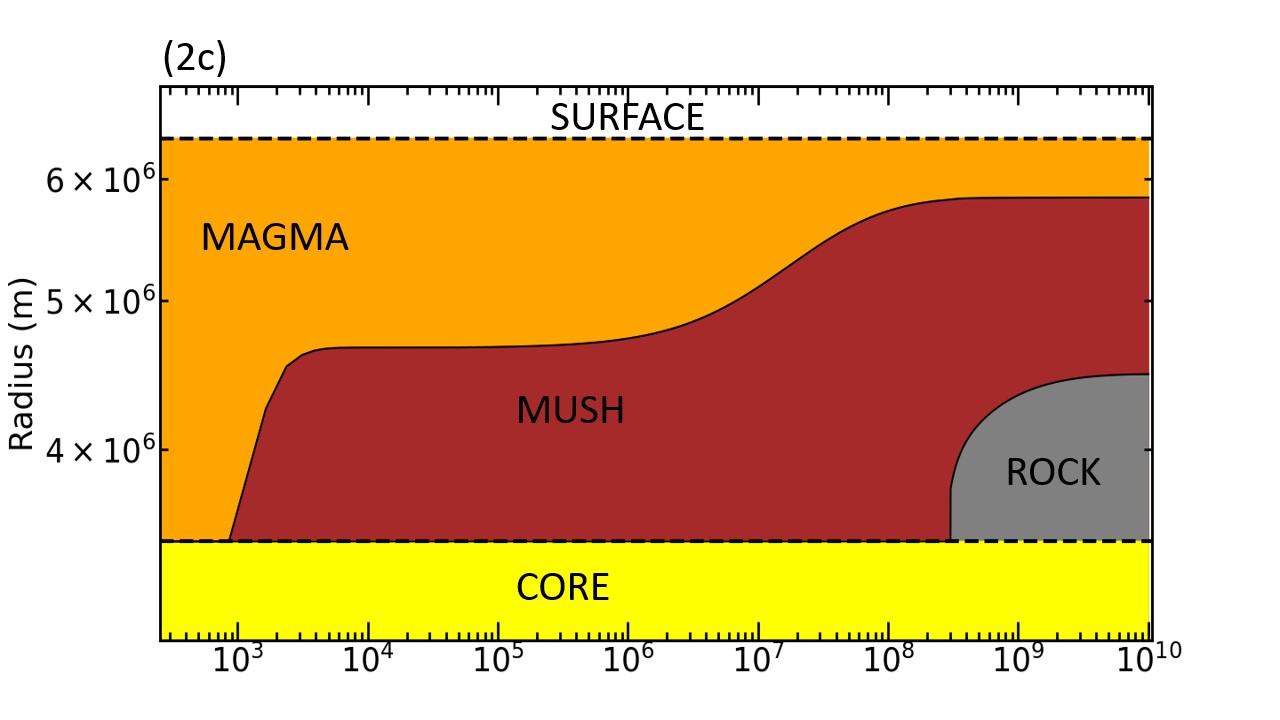 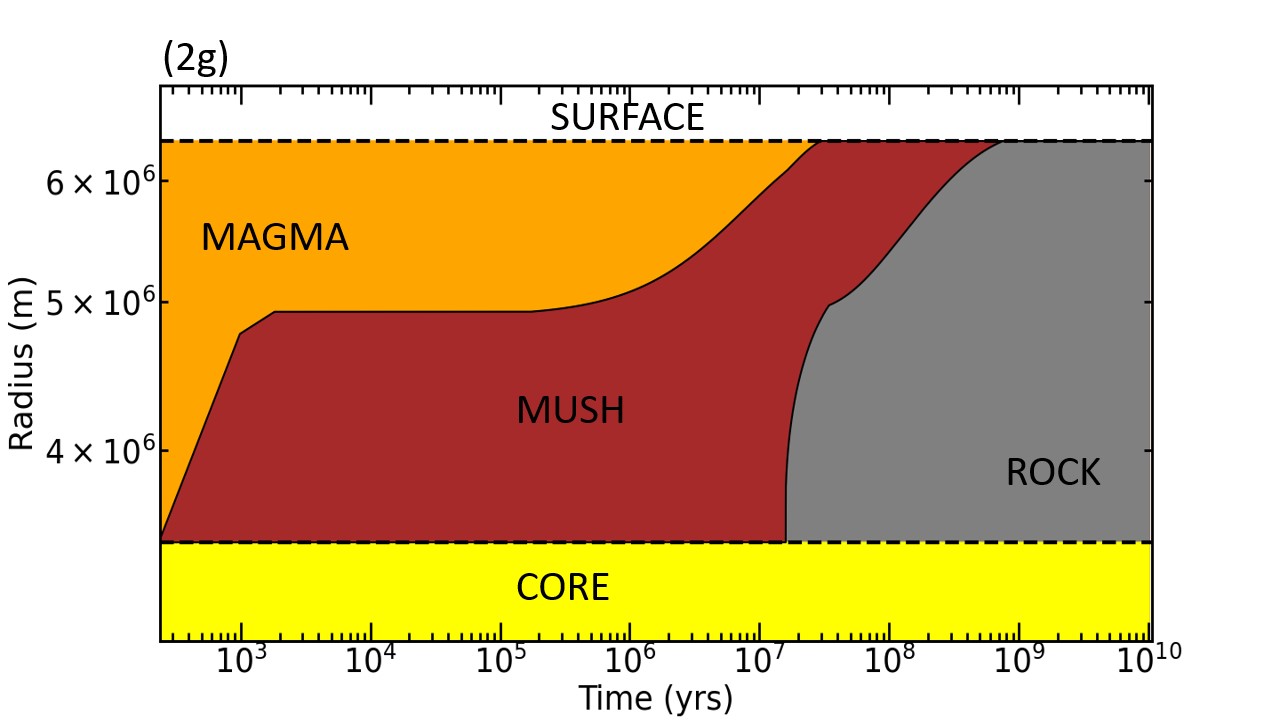 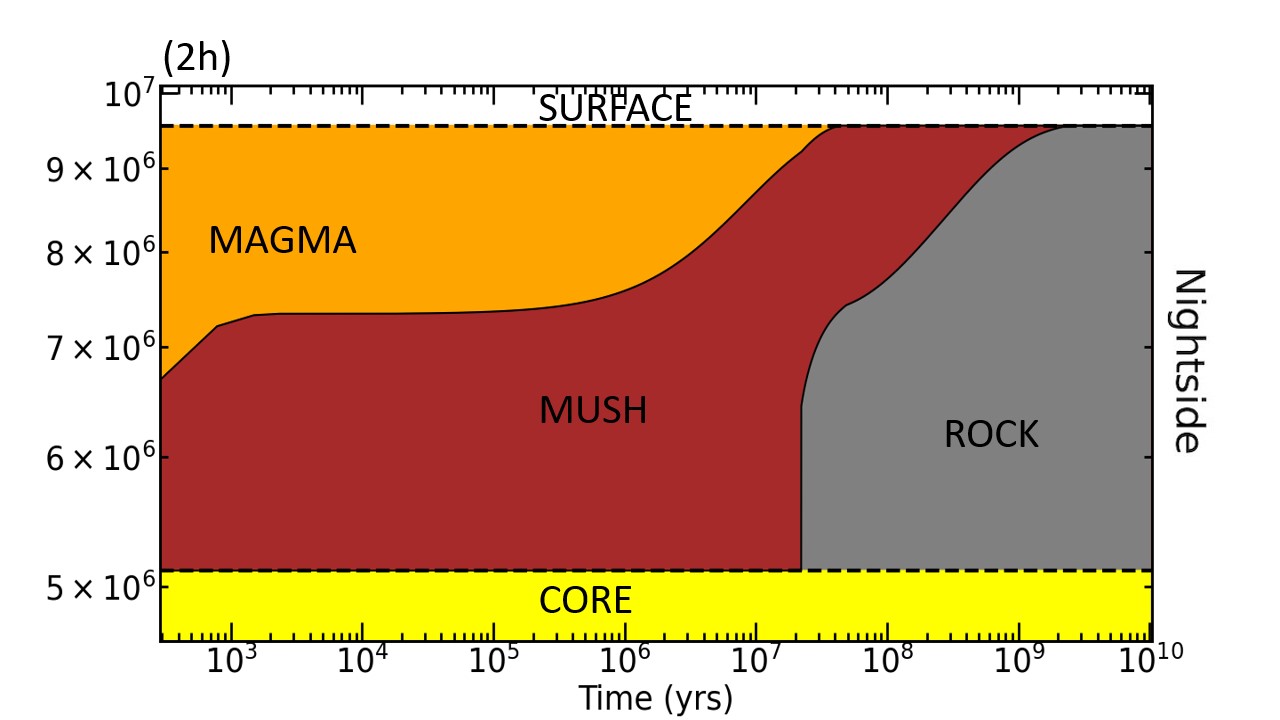 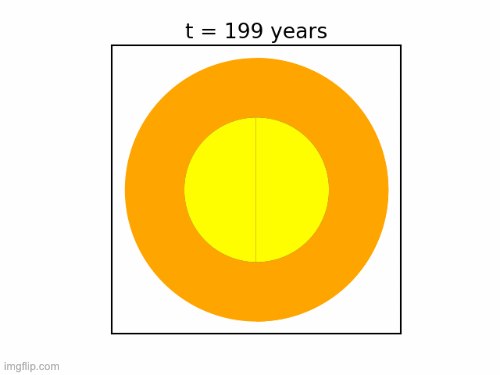 1RE
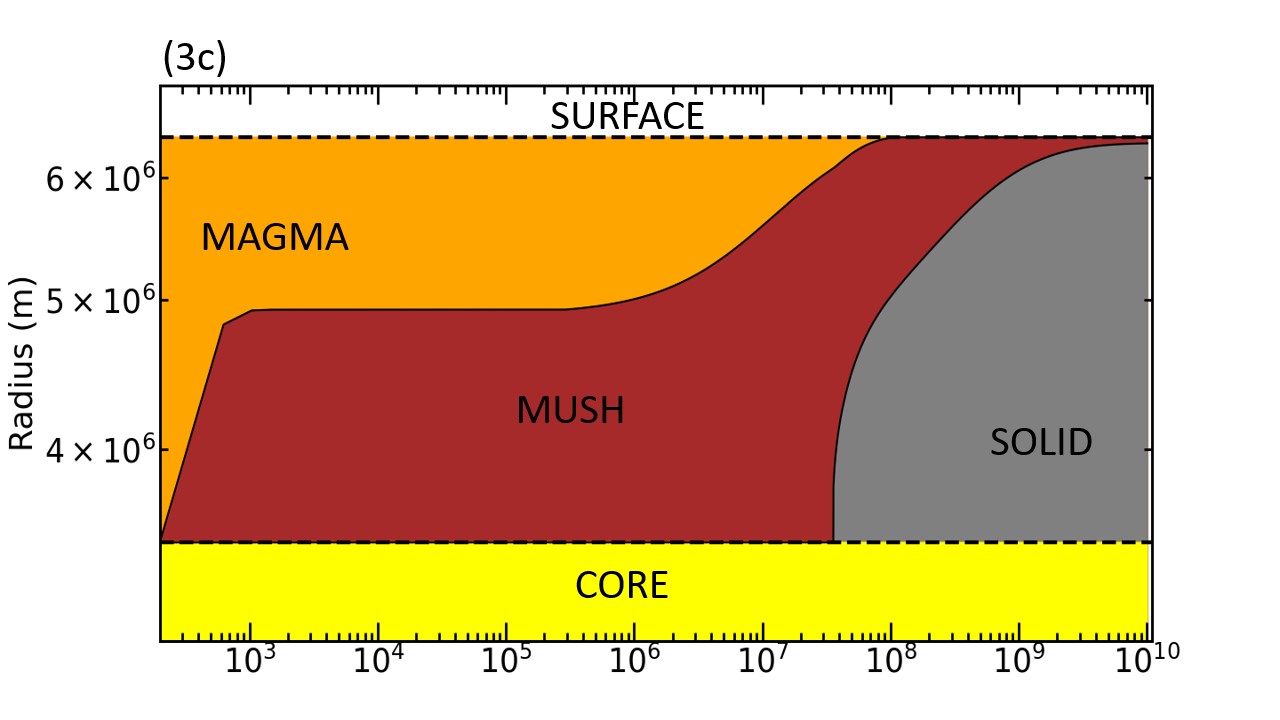 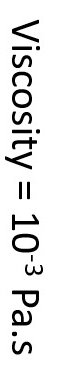 1 RE
The higher the quantity of horizontal heat transfer, the more likely there would be a night-side magma ocean
HEAT
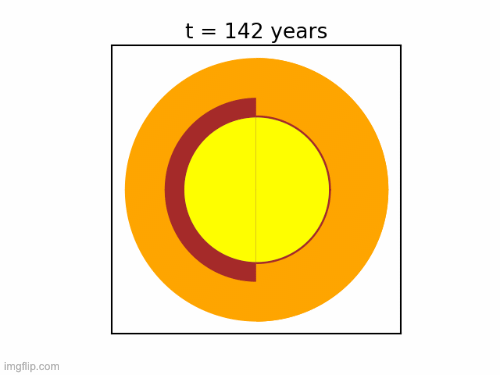 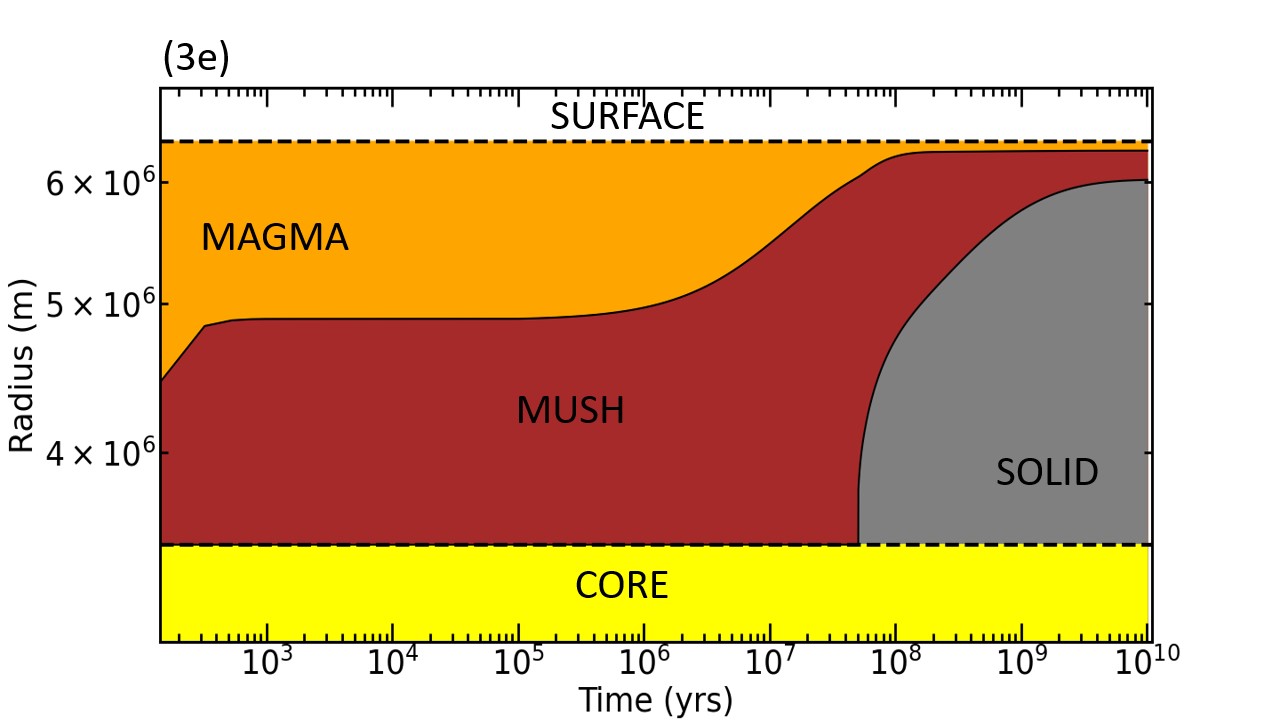 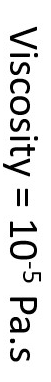 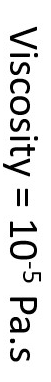 HEAT
1.5RE
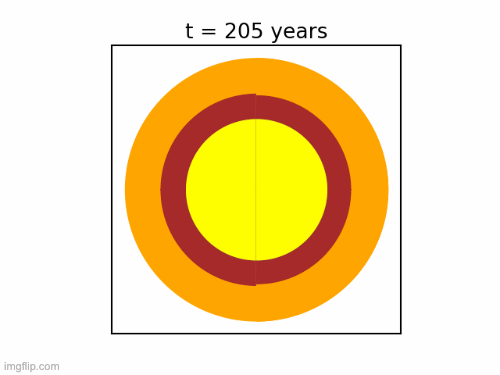 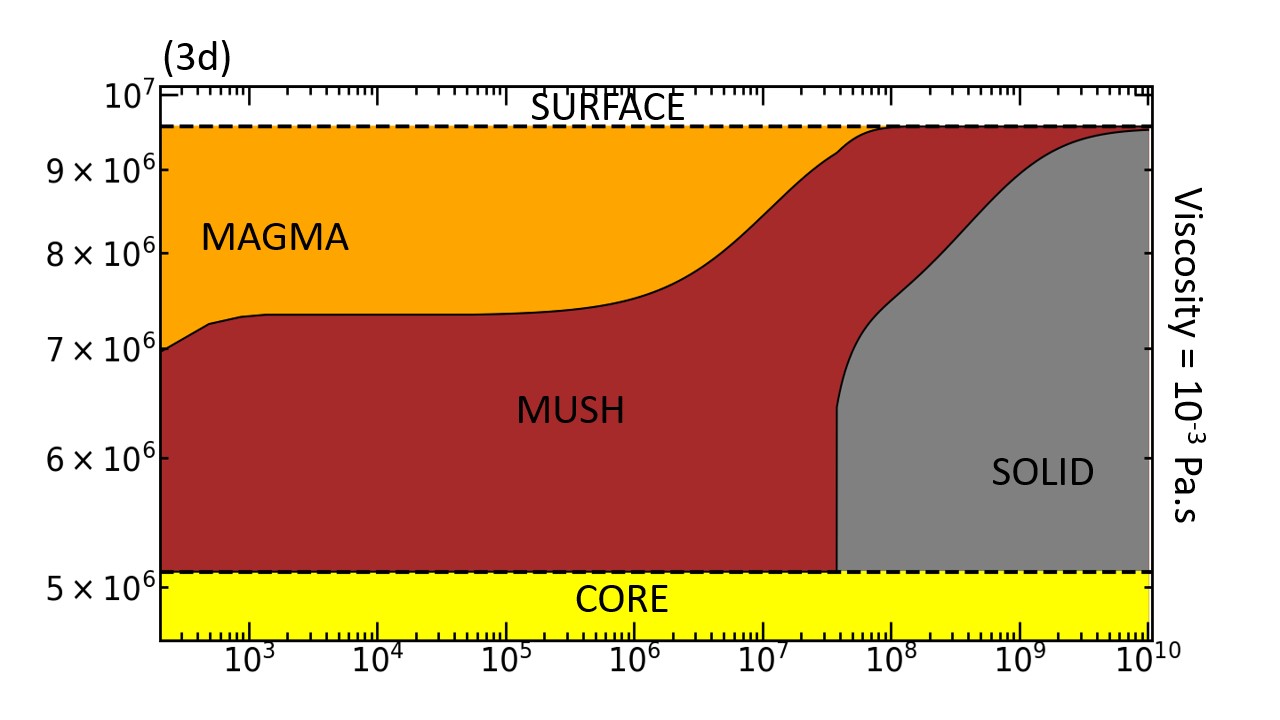 The higher the quantity of horizontal heat transfer, the more likely there would be a night-side magma ocean
1.5 RE
HEAT
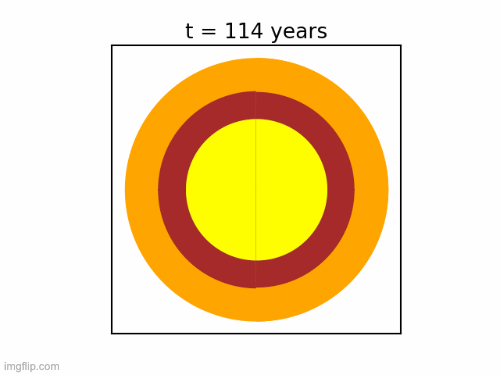 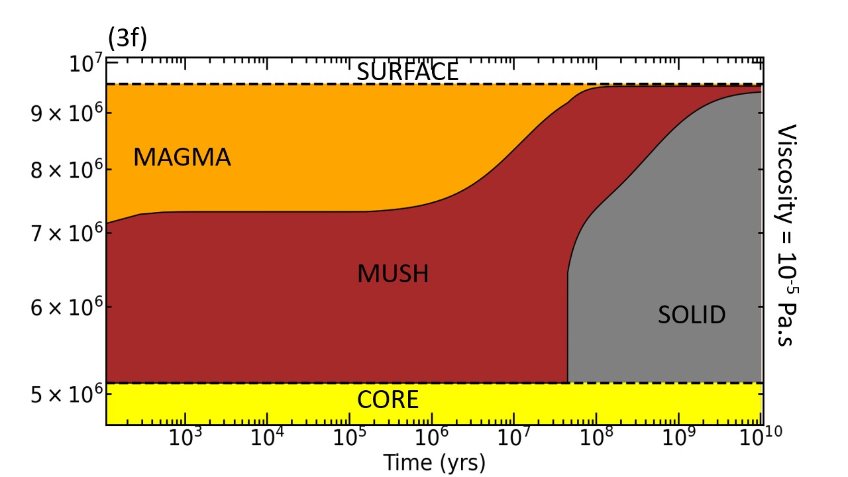 HEAT
State of night-side is...
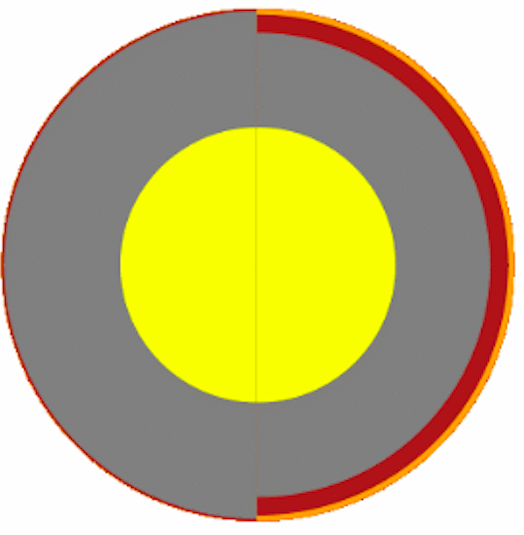 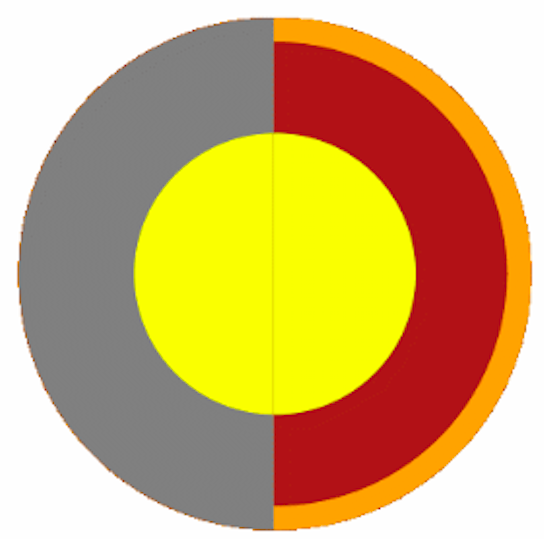 Stellar Flux
1.5 RE
1 RE
Solid
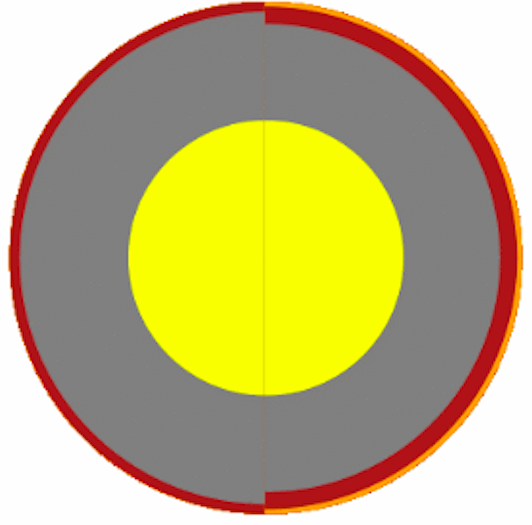 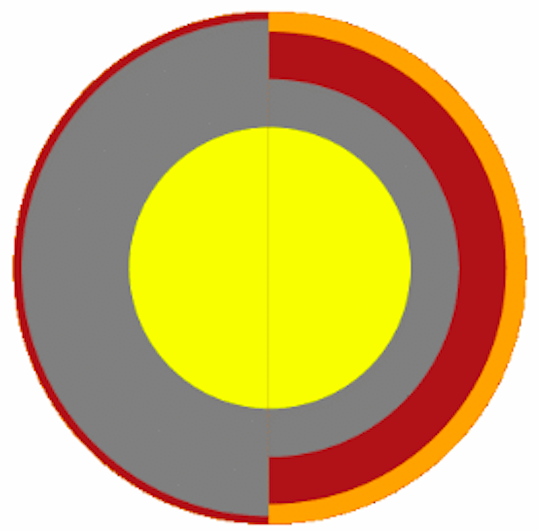 Magma viscosity
Mush
Day-side kept molten due to irradiation
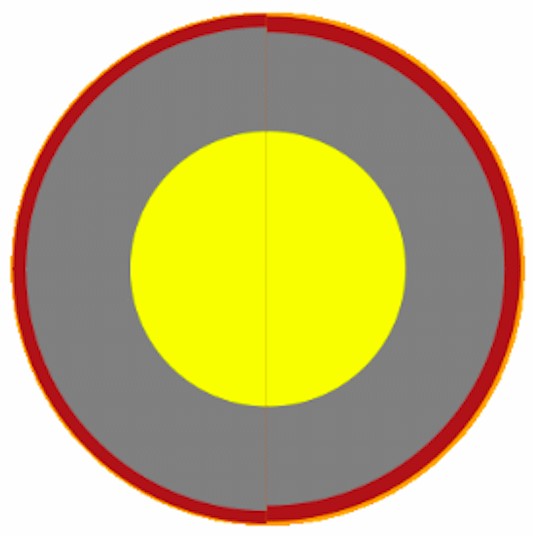 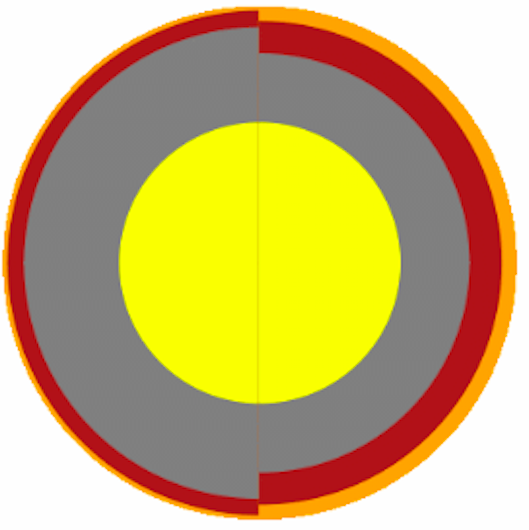 Liquid
State of night-side is...
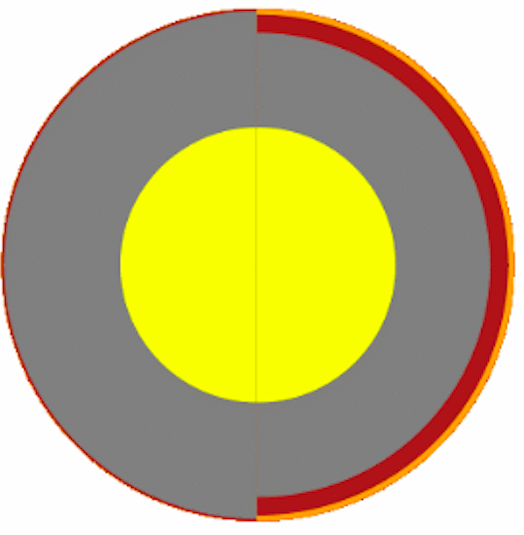 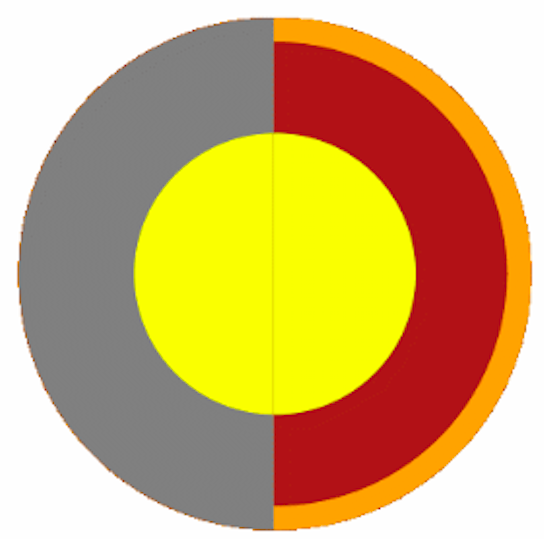 1.5 RE
1 RE
Solid
TIDAL HEATING extends the time period of magma oceans, but experience runaway cooling at billion year timescales because the tidal heating amount is tied to the mush mass
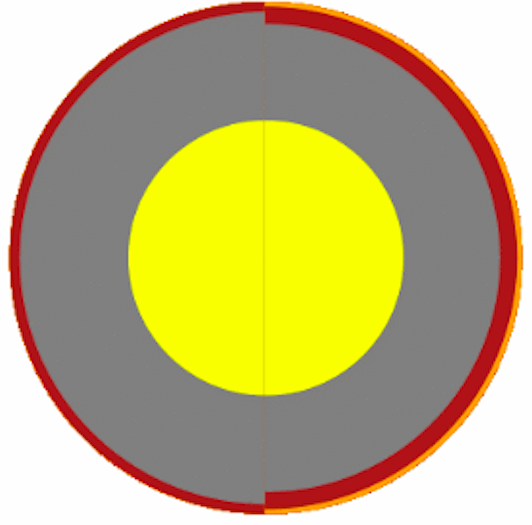 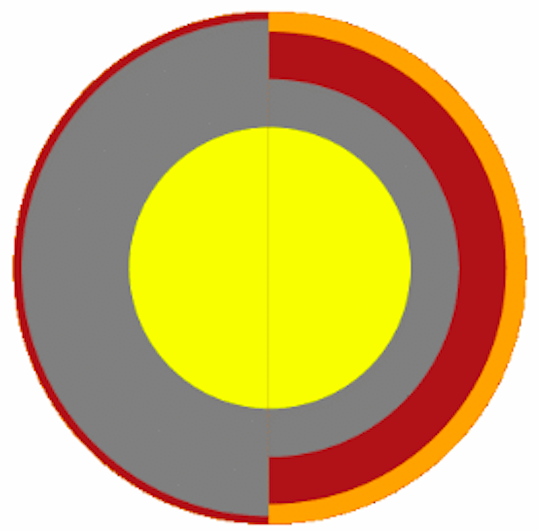 Magma viscosity
Mush
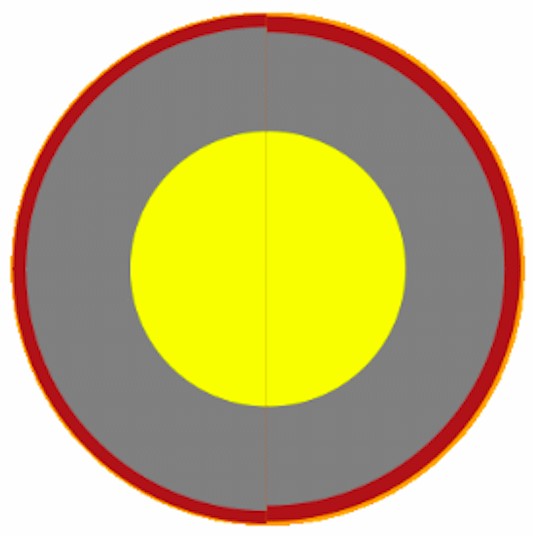 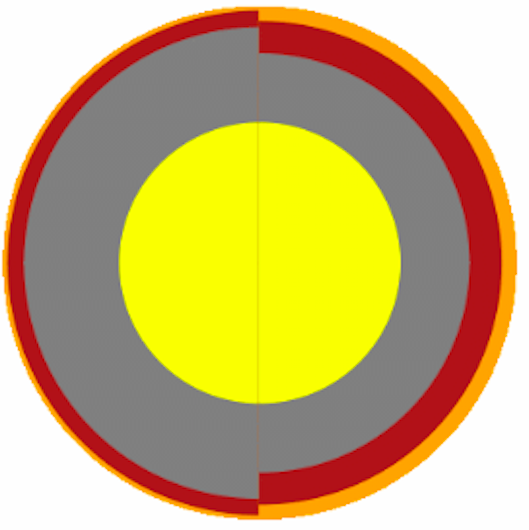 Liquid
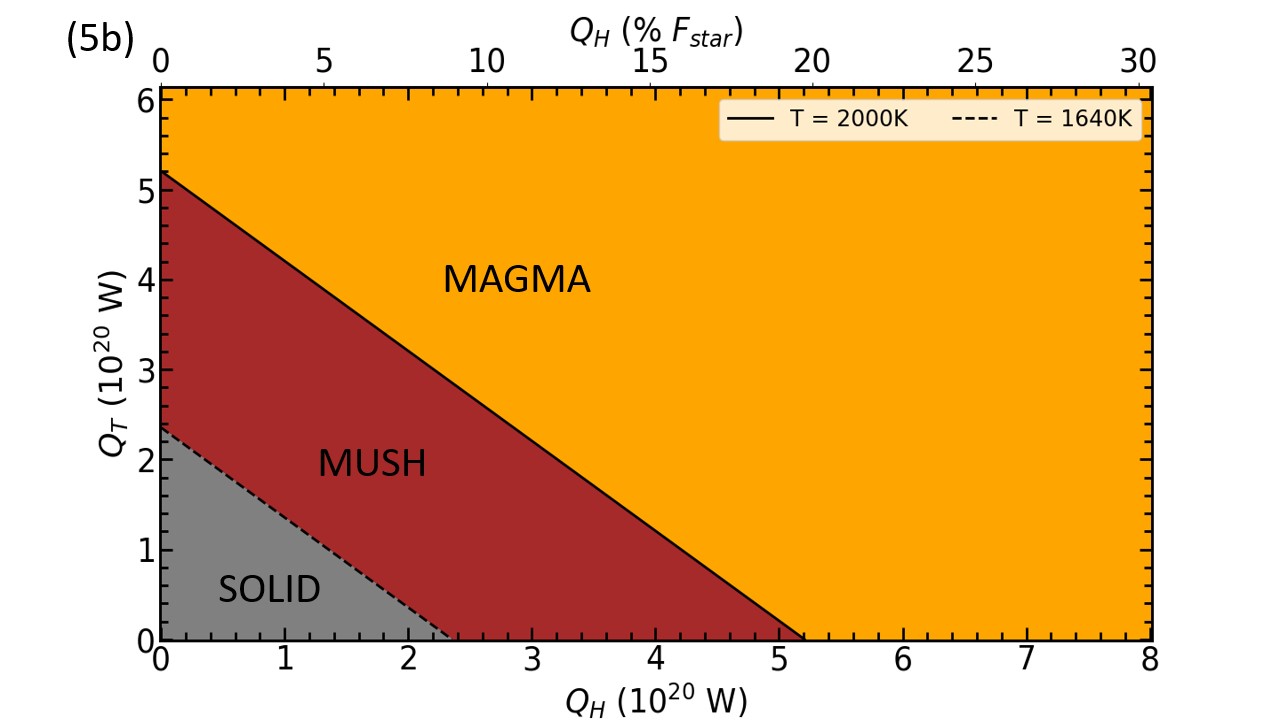 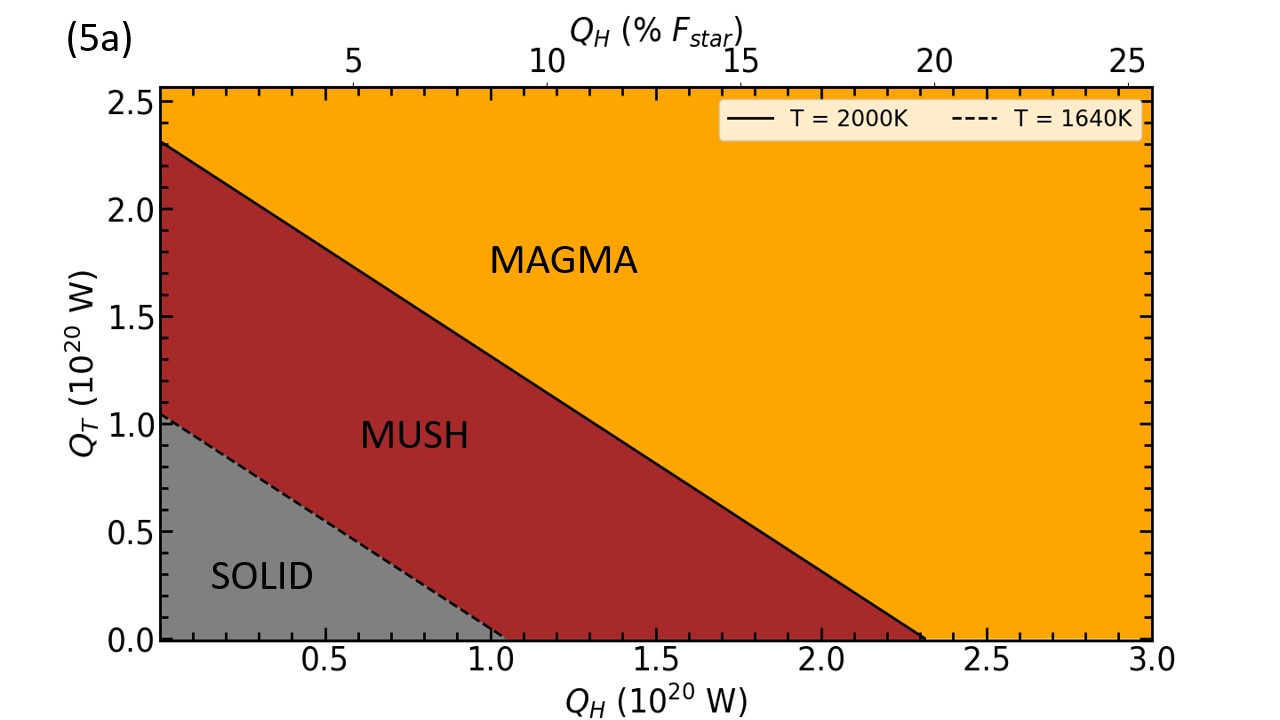 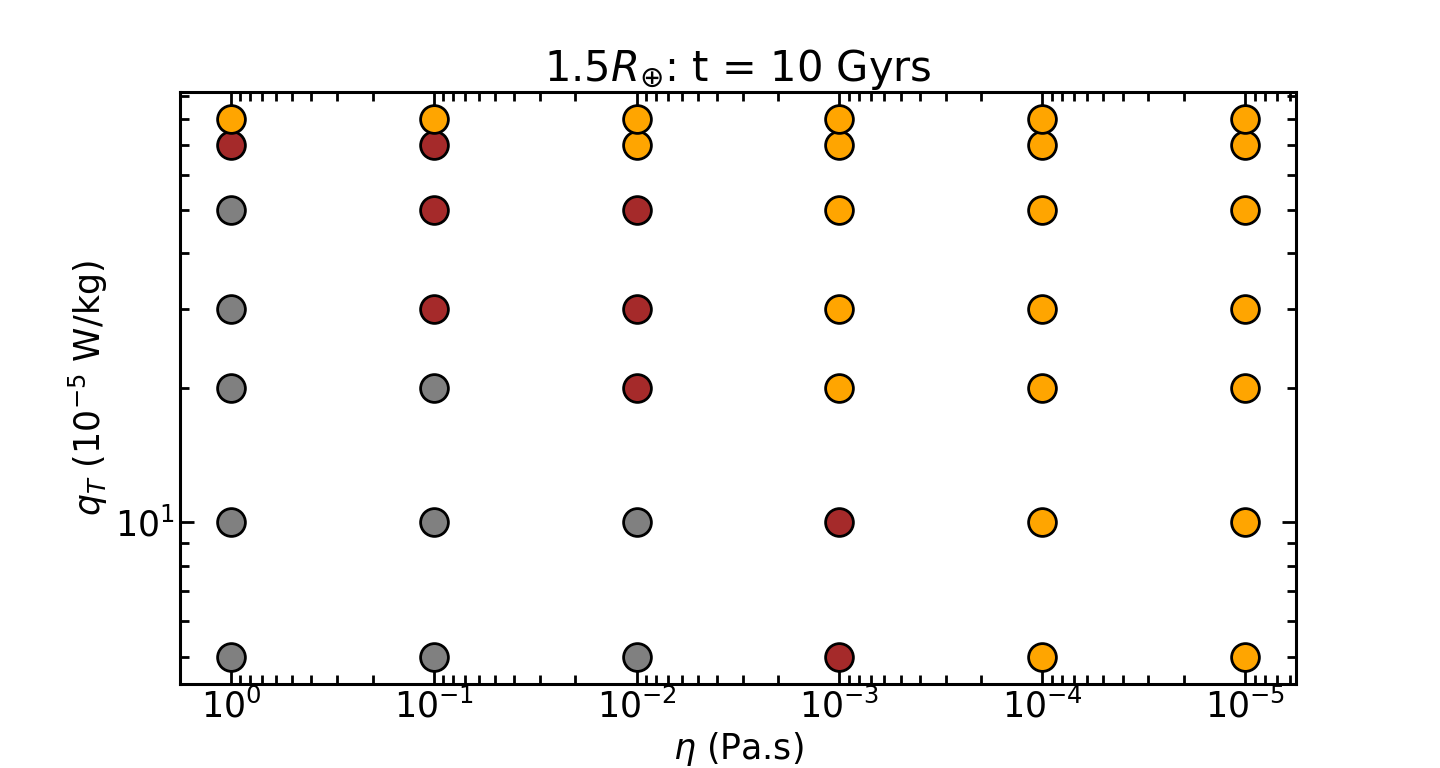 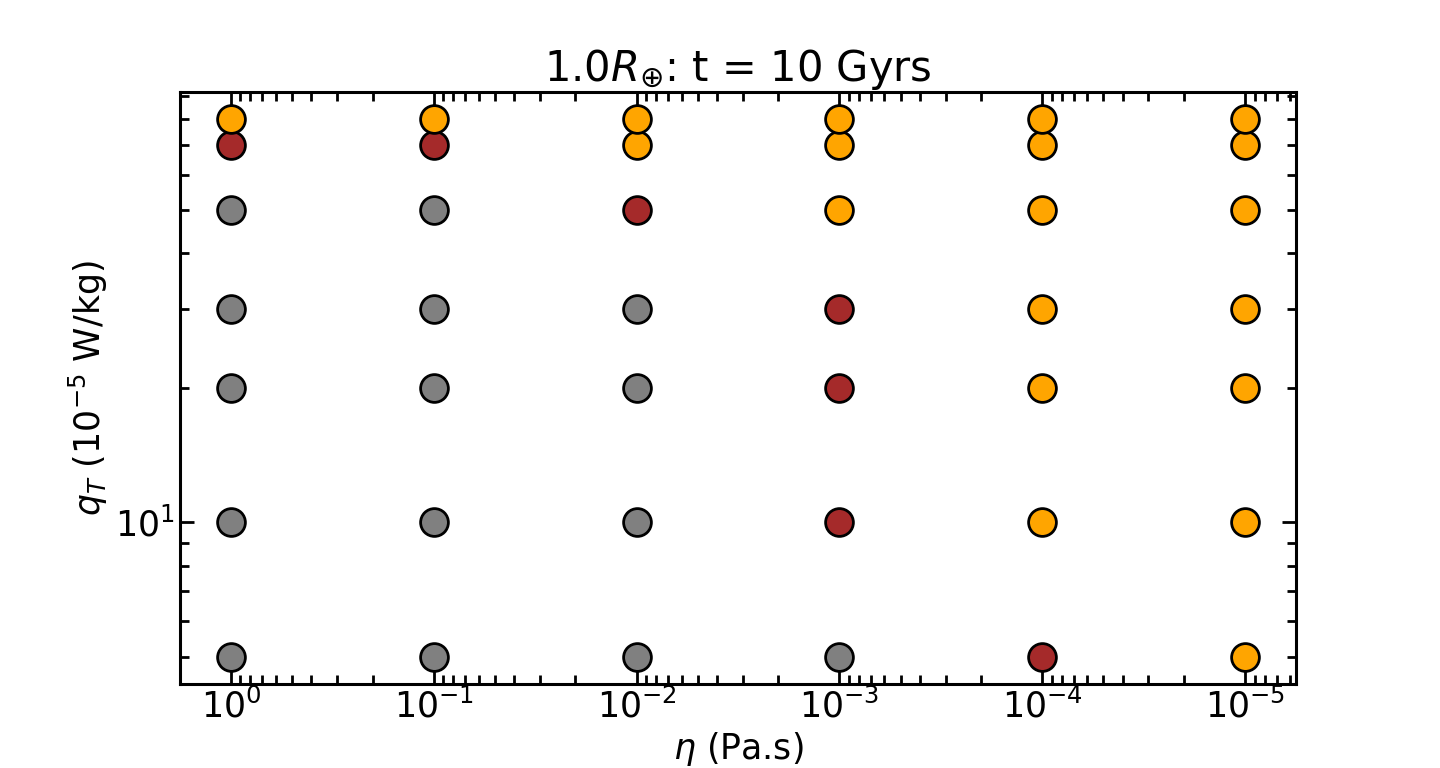 What kind of orbital eccentricity is required for the quantities of tidal heating needed for night-side melting?
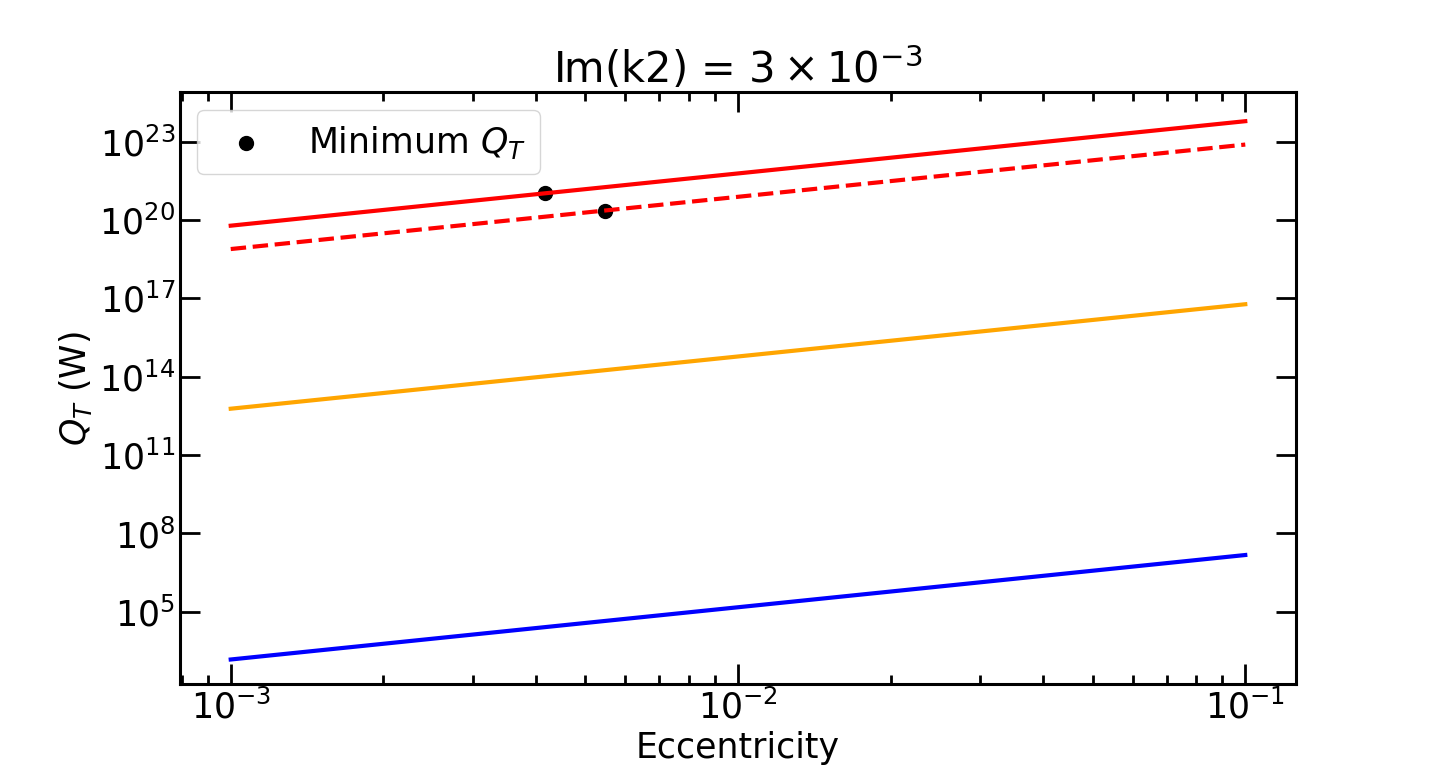 K2-141 b
K2-141 b (Earth-sized)
Io
Earth
SUMMARY
1RE  and 1.5RE planets require an amount of QH that is 20% and 23% of the instellation flux respectively to maintain a night-side magma ocean if day-night heating is the only heat source. 
Both Earth-sized planets and Super-Earth's can experience tidal heating for billions of years before undergoing runaway cooling once the mush starts solidifying. This is unless the tidal dissipation per kg is beyond a threshold value of 8 x 10-4 W/kg. 
Large amounts of tidal heating is possible at low eccentricities which is to be expected for tidally locked lava planets
A night-side thermal phase curve can tell us about the temperature distribution and thermal history of lava planets (K2-141b hopefully??). 
Results will appear in Herath et al. (2024)
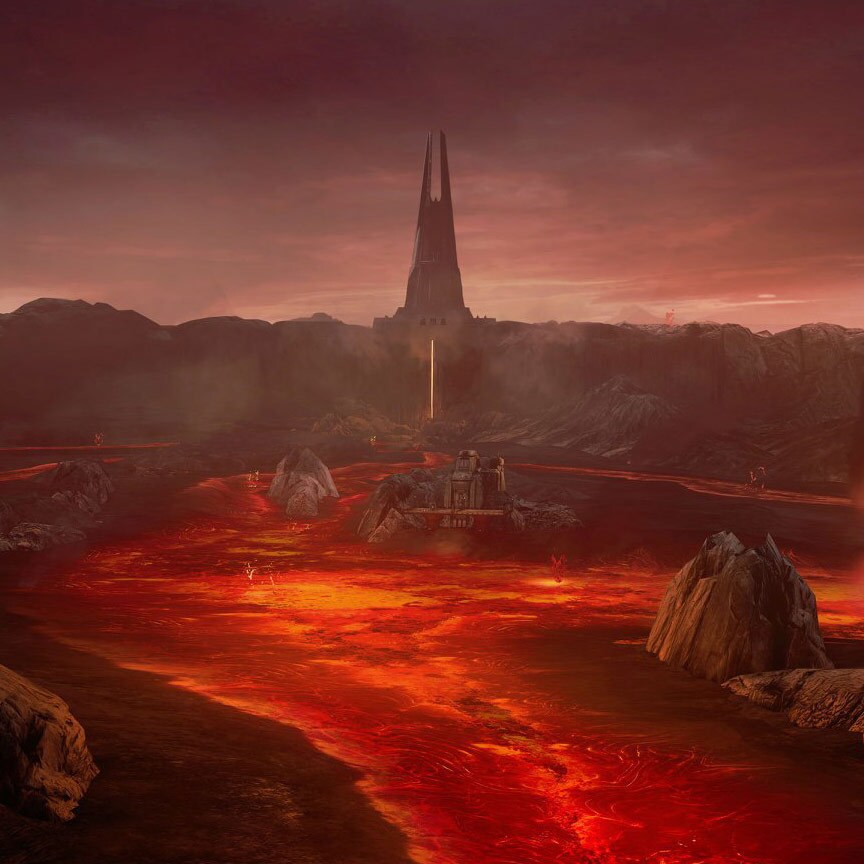 Thank you for your attention. Question time.Merci pour votre attention. Heure des questions